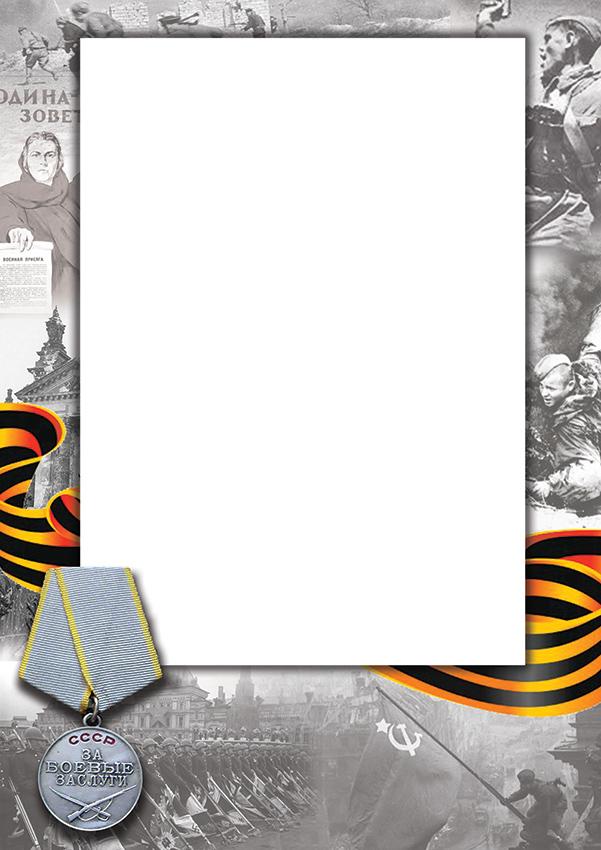 Уважаемые
 воспитатели, родители, дети!
 
Благодарим
За проявленную творческую активность, 
за оригинальность ваших работ в оформлении картинной галереи «Наша Победа» 

Надеемся на дальнейшее сотрудничество!
«Помним! 
Гордимся! 
Наследуем!»